INTO THE UNKNOWN: A Study of Media Portrayal of Gene Drive Technology
Kalina Kamenova, PhD

Talking About Gene Drive: Communications Workshop
Baltimore, November 4, 2017
Study Objectives
2
Methods
3
[Speaker Notes: News sources included print and online editions of major newspapers, online newsletters, popular magazines, online news, and radio and TV broadcast transcripts. 

Articles were considered relevant if their central theme was gene drives or there were substantive discussions about the technology and its impact such as scientific aspects, ethical and policy issues, environmental impacts, public perceptions and engagement, regulatory oversight, public health considerations, related scientific developments, economic considerations, or social factors that can influence adoption.]
Coding Categories & Sample Questions
The coding book included 34 questions, divided into three thematic sections:
4
Inter-coder Reliability Assessment
Inter-coder reliability assessment using Cohen’s kappa (κ) was conducted

Independent researcher coded 10 percent of the news reports in our data set (n = 15) 

Kappa (κ) scores on most coding categories indicated substantial or almost perfect inter-rater agreement, based on Landis and Koch’s (1977) benchmark standards for interpreting kappa
5
Content analysis of news reports on gene drive technology
Results
6
Media Sources
7
News Coverage by Country
Most discussions of gene drive technology occurred in the US and UK media
Limited or no coverage in countries/regions where the technology will be deployed
8
Publications in major US and UK Newspapers
9
[Speaker Notes: Here are some examples of publications in major daily newspapers in the US and UK. Some of these like The New York Times, The Washington Post, USA Today, The Guardian, The Independent, and The Times are influential and prestigious newspapers, distributed nationwide and internationally. Frequent coverage in these news sources can make an issue salient in the public discourse and potentially elevate it to the top of national political agenda.]
Potential Applications of Gene Drive Technology
For bioterrorism
To engineer algae as a source of biofuel
To help cope with climate change
In farming and food industry 
To develop genetically engineered bacteria to eat oil spills
To bring back extinct species 
To target human cells that carry mutated genes (e.g., cancer cells and HIV)
To fight human diseases
10
Perceptions of Risks
11
Who Was Cited
51% of the articles cited experts on the high level of risks:

28% scientists
7% environmental and genetic watchdog organizations
6% policy and ethics experts 
3% government representatives 
3% journalists 
1% industry representatives
1% philanthropists 
1% others
12
Readiness of the technology
Gene drives were portrayed as a technology that is still in an experimental phase, not safe, and not ready for deployment in field trials
13
Major Themes in News Coverage
(e.g., new discoveries in science, the Zika crisis, UK company Oxitec, regulation of GM mosquitoes, and miscellaneous topics)
14
[Speaker Notes: The two events that received most coverage in the press were: the NASEM report Gene Drives on the Horizon released in July 2016 and the 13th Meeting of the Conference of the Parties to the Convention on Biological Diversity (CBD) held in Cancun, Mexico in December 20, 2016.]
Ethical Objections
Environmental release of gene-drive modified organisms could lead to unanticipated public health and environmental harms (28%)

Deployment of gene drives is unethical because nature has intrinsic value and it is immoral to undermine the balance of the natural world (18%)

“Sanctity of life” and “playing god” arguments (17%) 

Objections based on “slippery slope” (3%)
15
Policy and practical considerations
the need for international safeguards to ensure biosafety in labs
greater transparency and more funding for research on potential risks
concerns about commercial pressures to deregulate gene-editing techniques
that effects on the specific species and their ecosystems need to be carefully examined and monitored
that instructions for making gene drives should be classified
that a broader moral consensus on genetic modification is needed before implementing gene drive technology;
that media have consistently failed to educate the public about the risks of genetic technologies
the need to build long-term relationships with scientists in low and middle income countries
16
Health Benefits
17
Health Risks
Favorable portrayal of potential use of gene drives for public health interventions, with a greater emphasis on health benefits (90%) vs risks (31%)
18
Environmental Benefits
(e.g., eliminating the use of insecticides, reversing negative impacts from past human activities on ecosystems, genetically engineered bacteria to eat oil spills, developing new ways to interact with nature, and removing genetic defenses that allow some weeds to resist herbicides)
19
Environmental risks
Environmental applications were viewed less favorably, with a greater emphasis on environmental risks (60%) vs benefits (40%)
(e.g., fears about cross-breeding of GM mosquitos; that GM larvae will damage and contaminate the crop; that a pathogen would adapt and becomes endemic in a different species; that suppression of undesirable organisms may lead to the emergence of others that are worse; that another harmful species might take the place of mosquitoes; that altered genes might escape into another species; and that gene drives may cause extinctions)
20
Tone of Media Coverage
Positive – gene drive technology was represented in a positive light, focusing on benefits
Negative – gene drive technology was represented in a negative light, emphasizing risks associated with its deployment
Descriptive/neutral – narratives that do not include evaluative statements ( e.g., reporting scientific discoveries, describing potential applications without assessments of potential benefits vs. risks)  
Balanced - both benefits and risks arising from potential uses were accurately presented and discussions were substantive (e.g., supported with investigative evidence, references to scholarly perspectives, and expert opinion)
21
22
Sensationalism in Media Representations
Positive hype
Negative hype
Exaggerating risks; technology as Frankenstein’s monster; concerns about opening Pandora’s box and playing God
Exaggerating potential benefits; unsubstantiated claims regarding clinical applications; unrealistic timelines for implementation
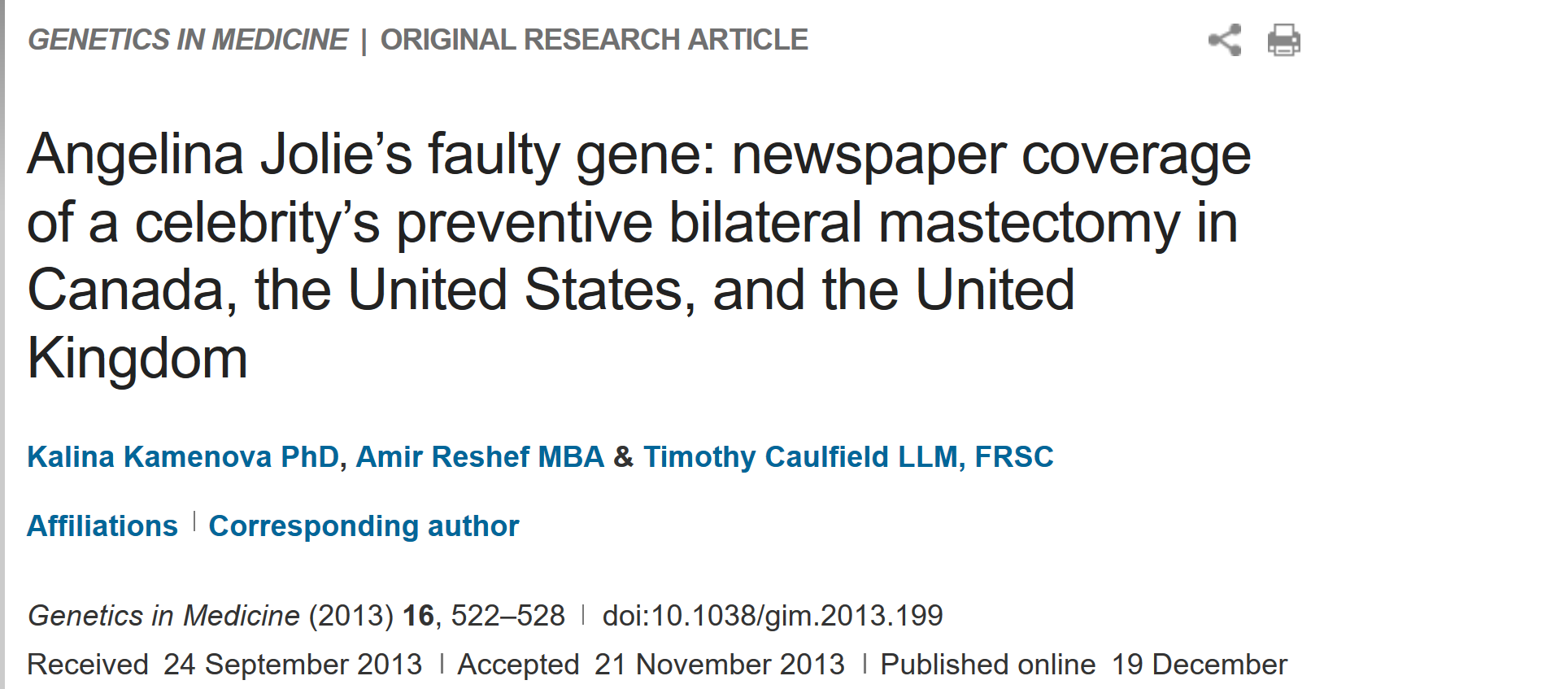 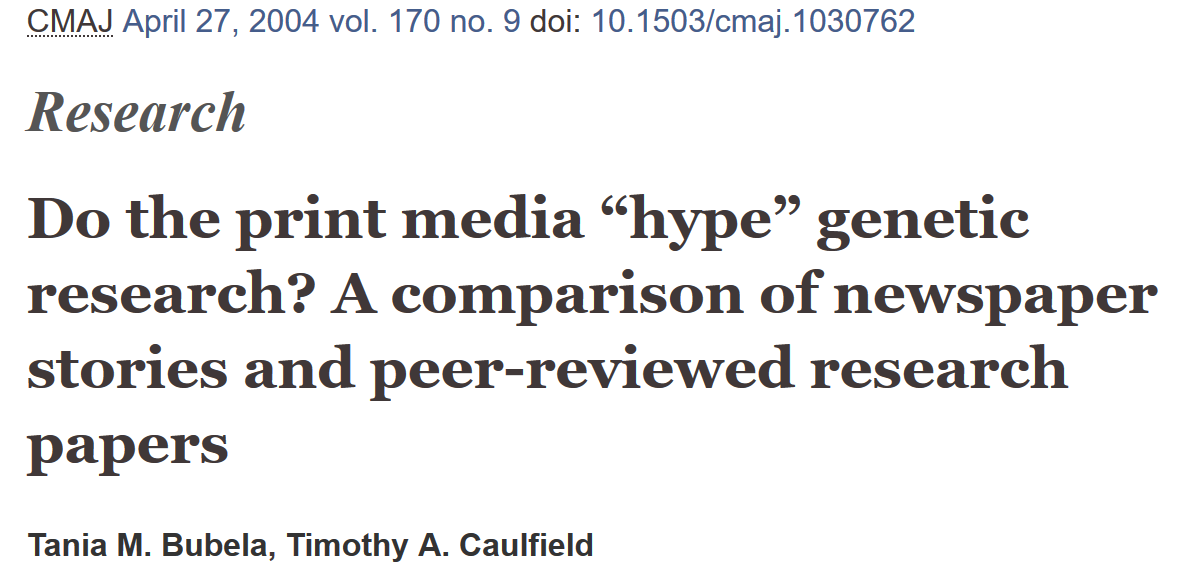 Genohype – excessive preoccupation with genetic medicine and its inaccurate portrayal
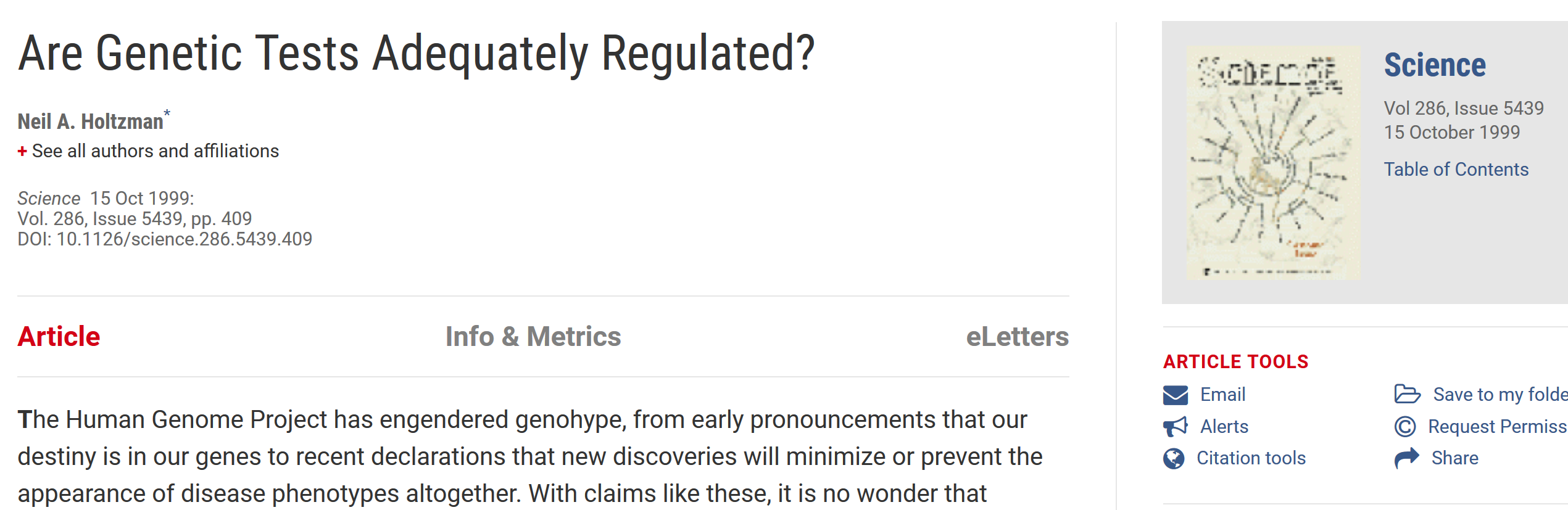 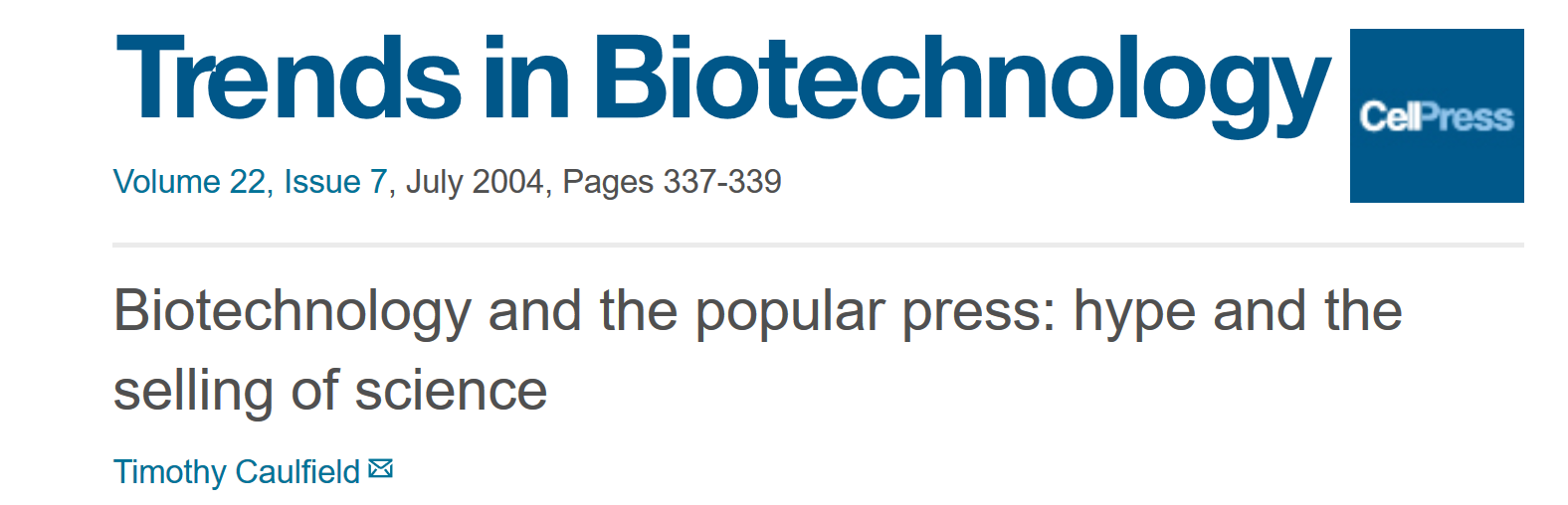 23
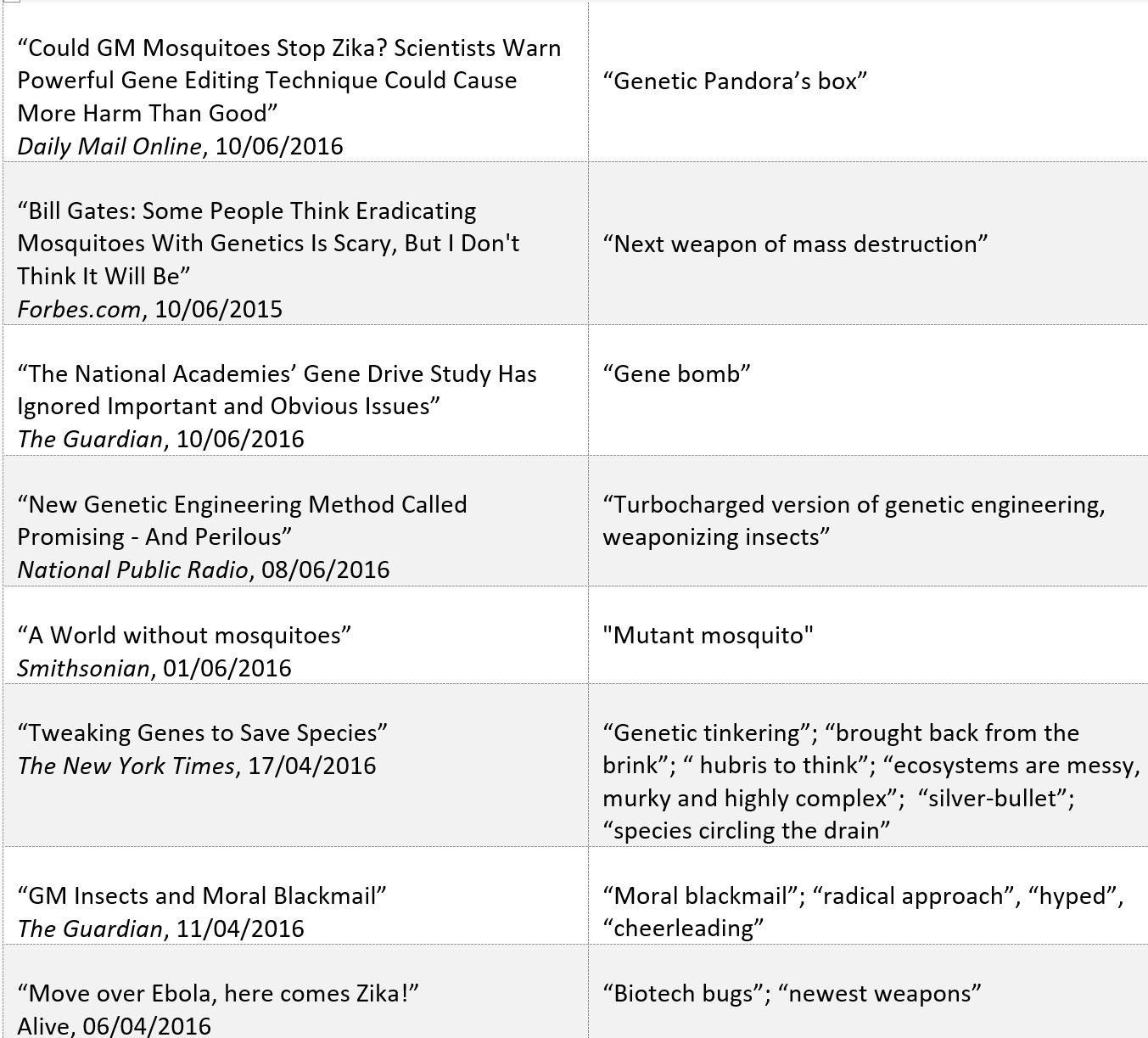 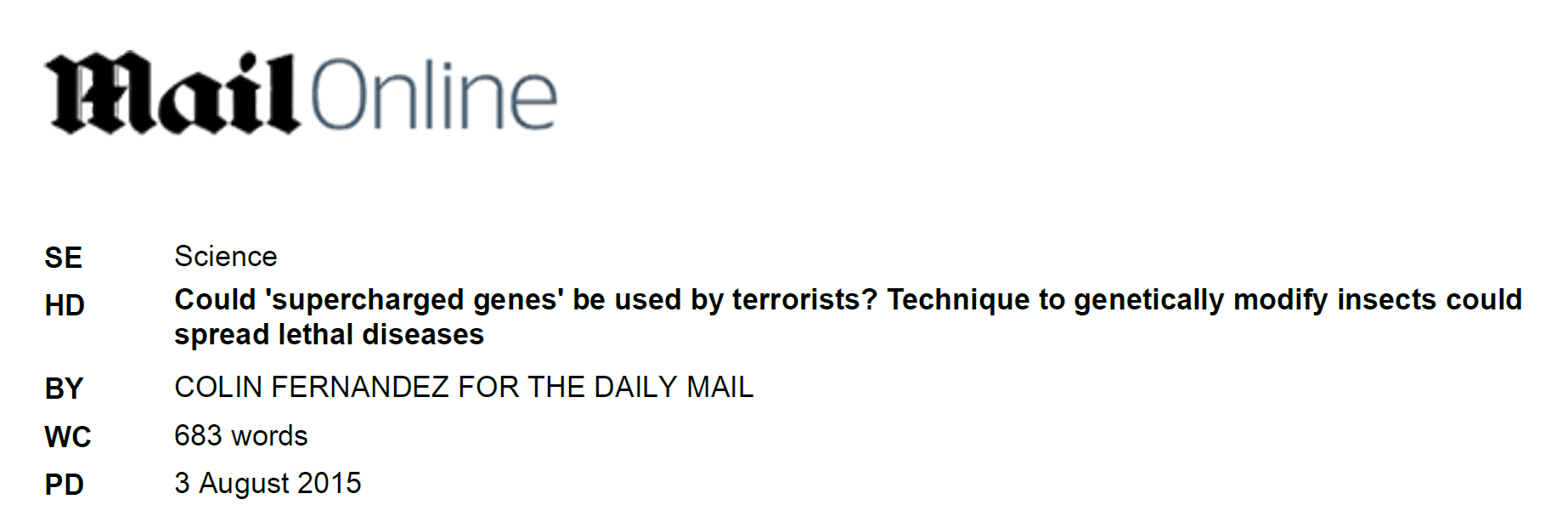 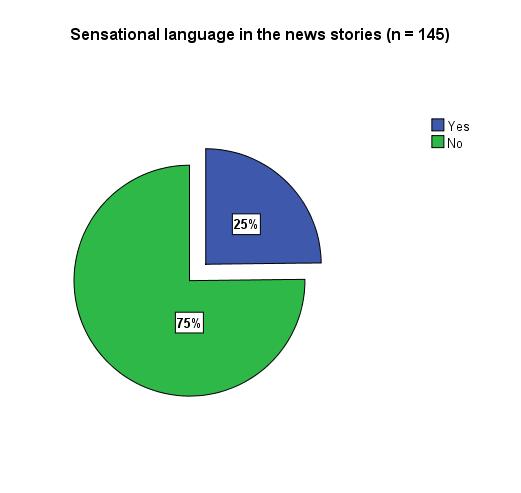 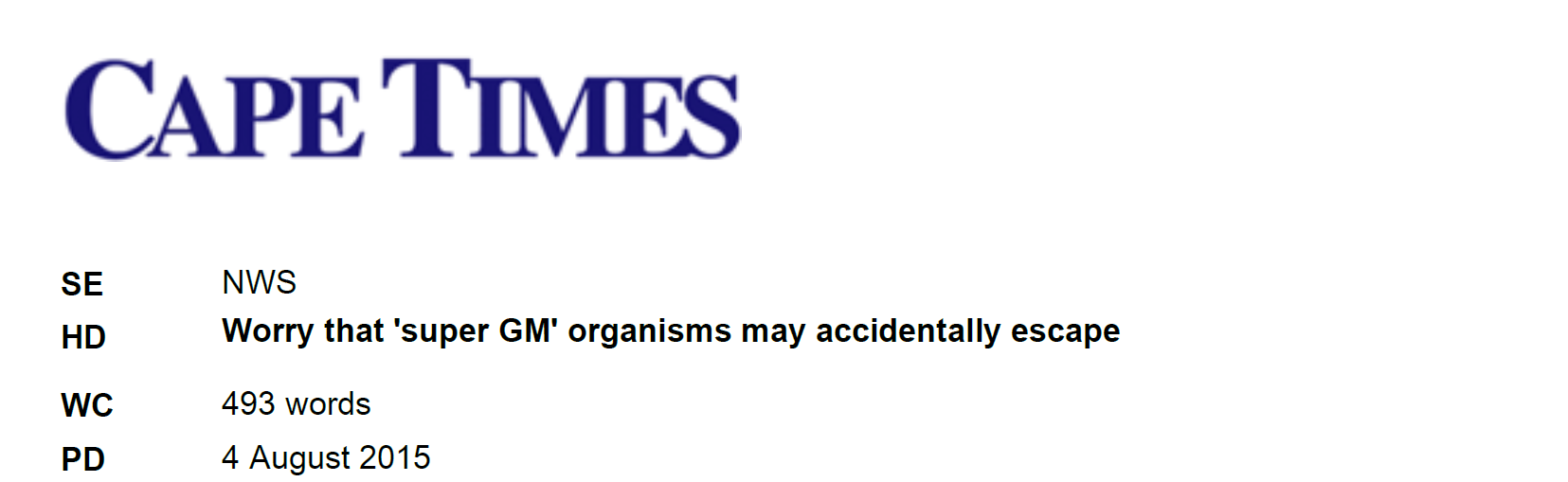 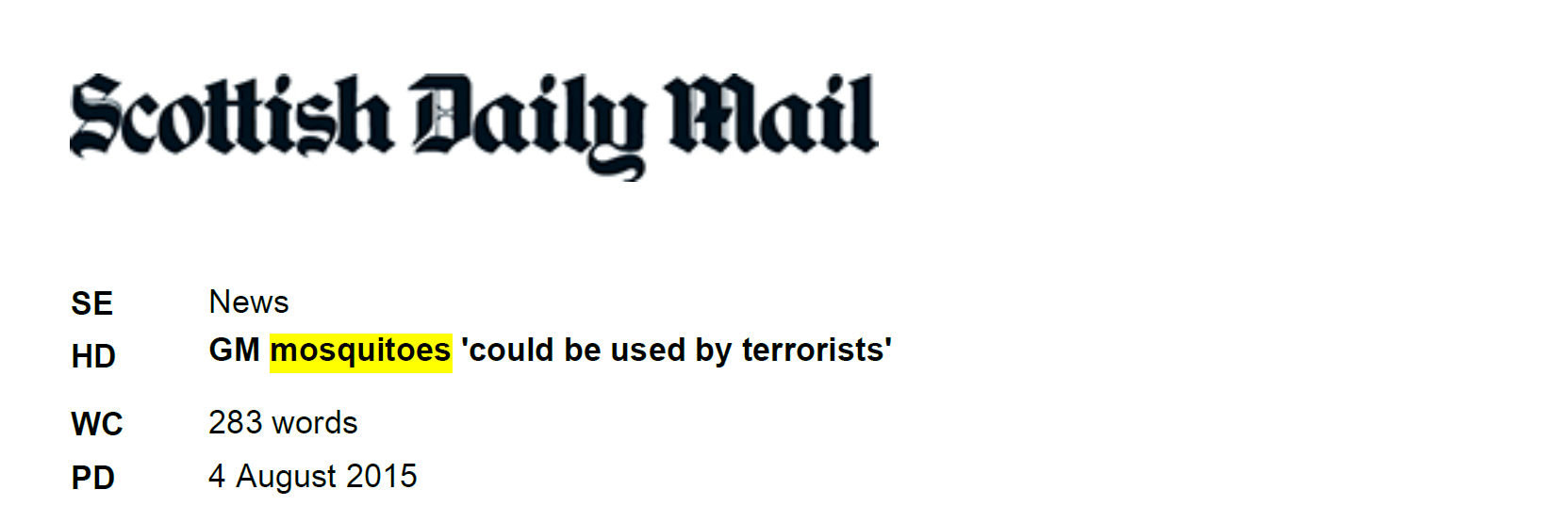 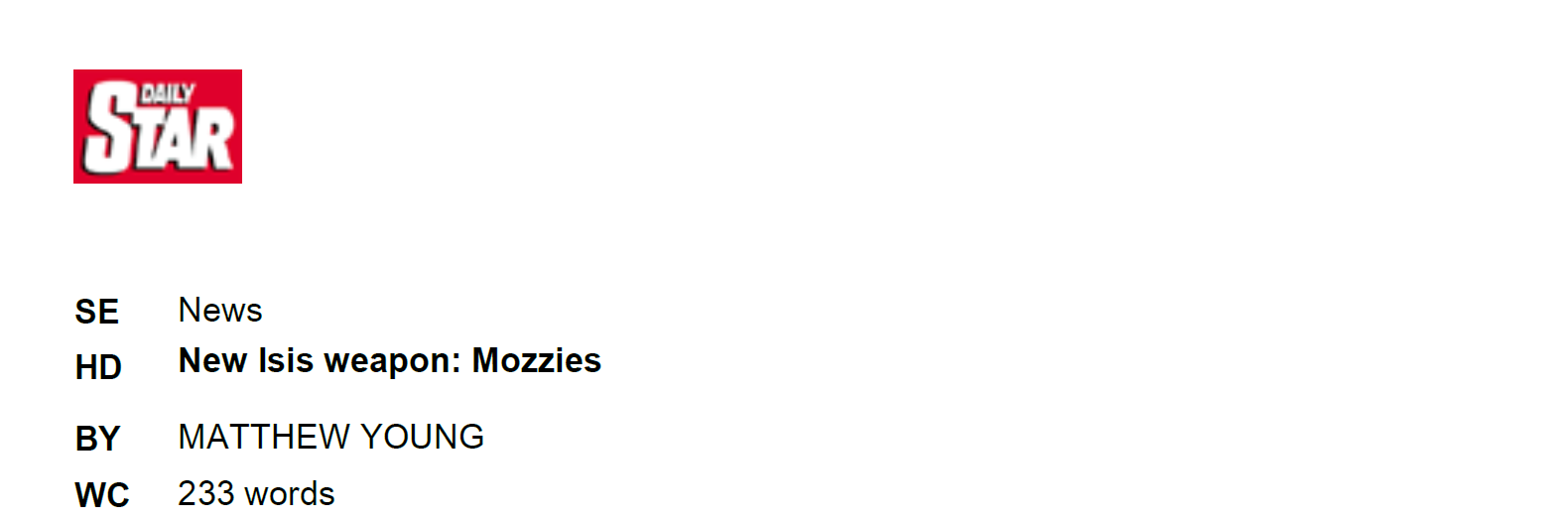 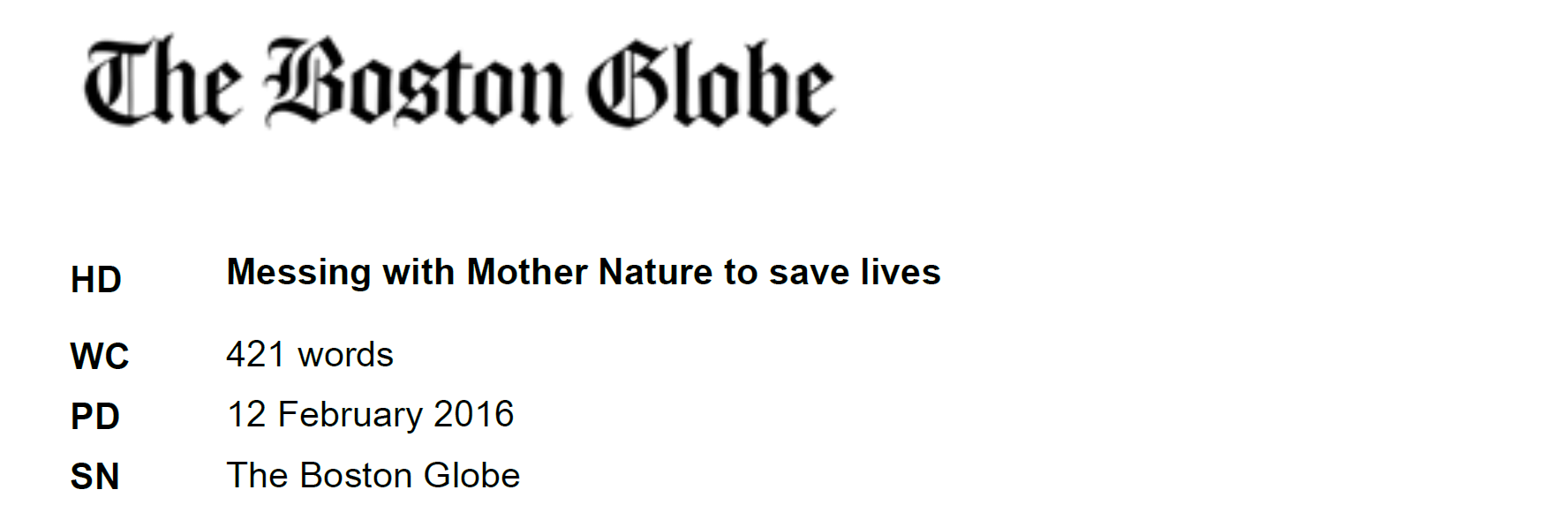 Negative sensationalism was prevalent in the media portrayal of gene drives
24
Media coverage on gene drive technology
Analysis
25
Summary of Findings
Media portrayal of gene drive technology was favorable, with only 12% of the news reports using a negative tone

Discussions have tended to be balanced and nuanced, rather than driven by unwarranted optimism and unrealistic expectations 

There were, however, some examples of negative hype that can potentially instill fear about the technology
26
Conclusions
Considerable emphasis on scientific uncertainty, difficulty in forecasting risks, and warnings about premature deployment 

Scientists were the strongest voice providing authoritative statements about CRISPR-based gene drives as a high-risk technology (in 55% of all articles that included expert opinion)

Framing around scientific uncertainty in the media and public debates can contribute to a difficult environment for policy decisions on this issue. (e.g., it could be used to undermine expert consensus, create confusion and forestall action)
27
Thank you!
Questions/Comments?
28